Mad as a Hatter?!
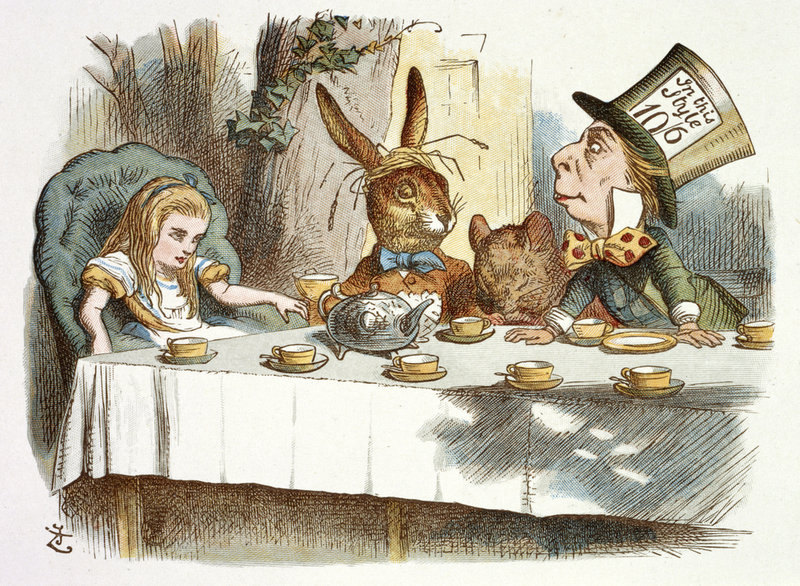 How well do we really know our theatre teams?

Zoë Burton ST7 & Matt Turner
22nd February 2018
#theatrecapchallenge
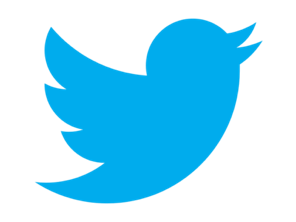 Rob Hackett
Australian anaesthetist
Patient safety advocate
Series of initiatives following a death in theatres
Names/roles in crisis scenarios
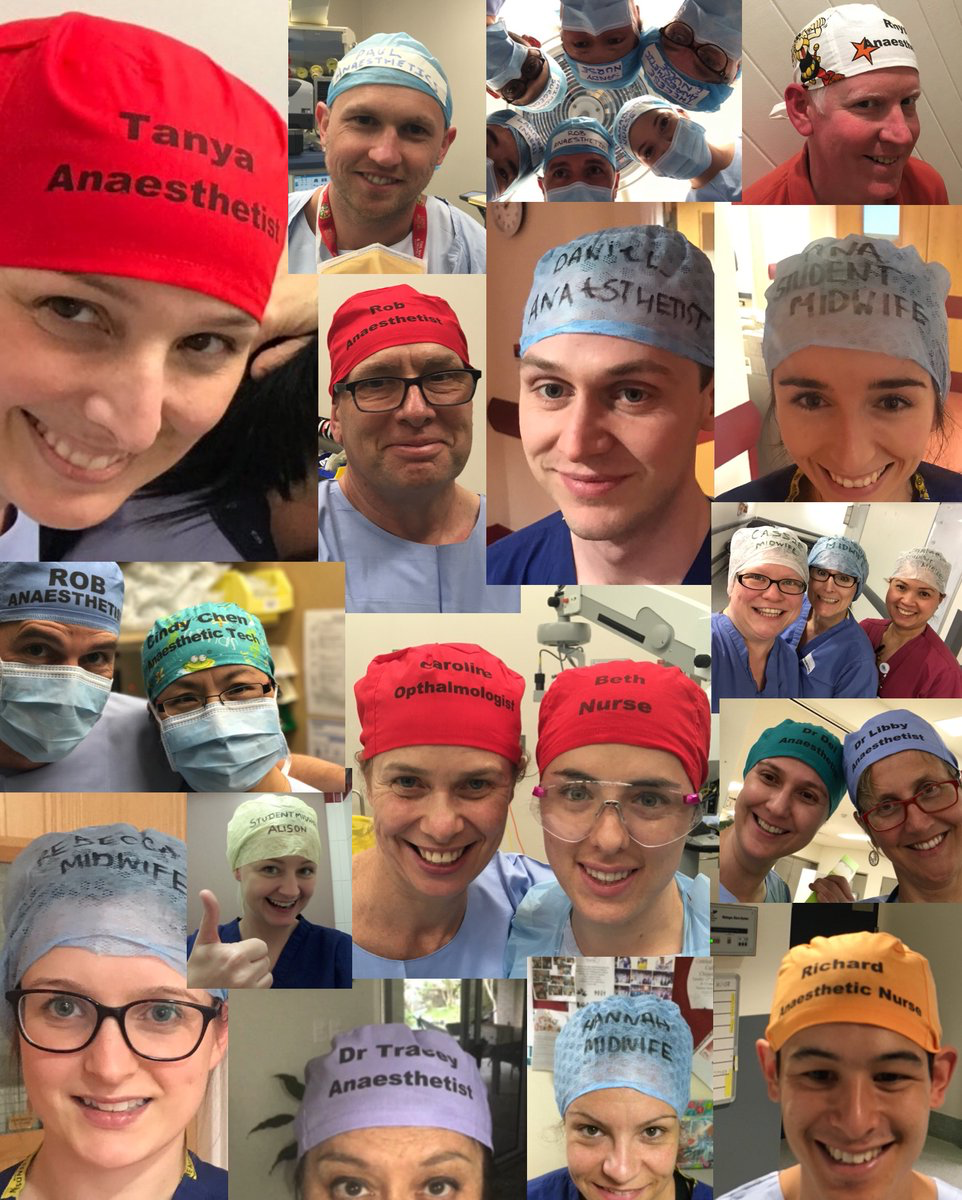 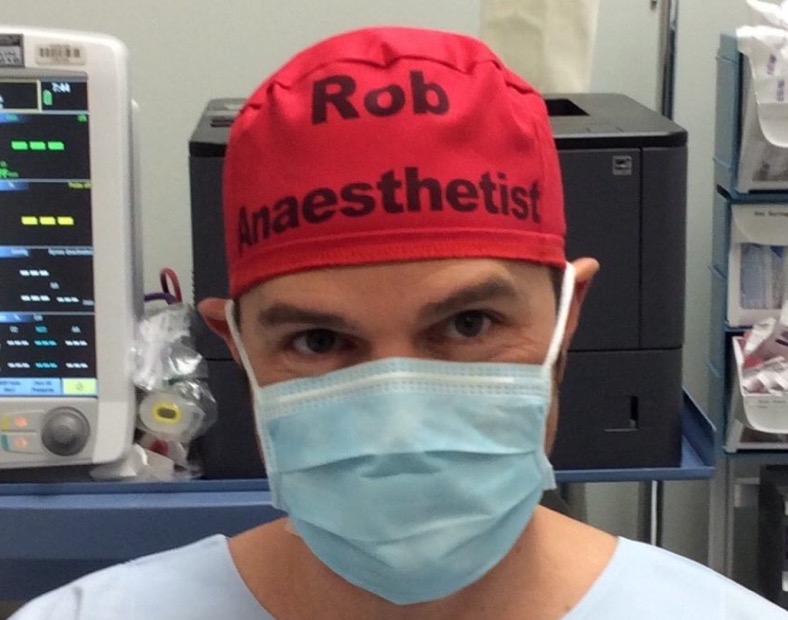 [Speaker Notes: Kate Grainger #hellomynameis
We are very bad at using names in healthcare]
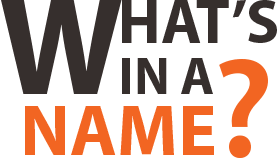 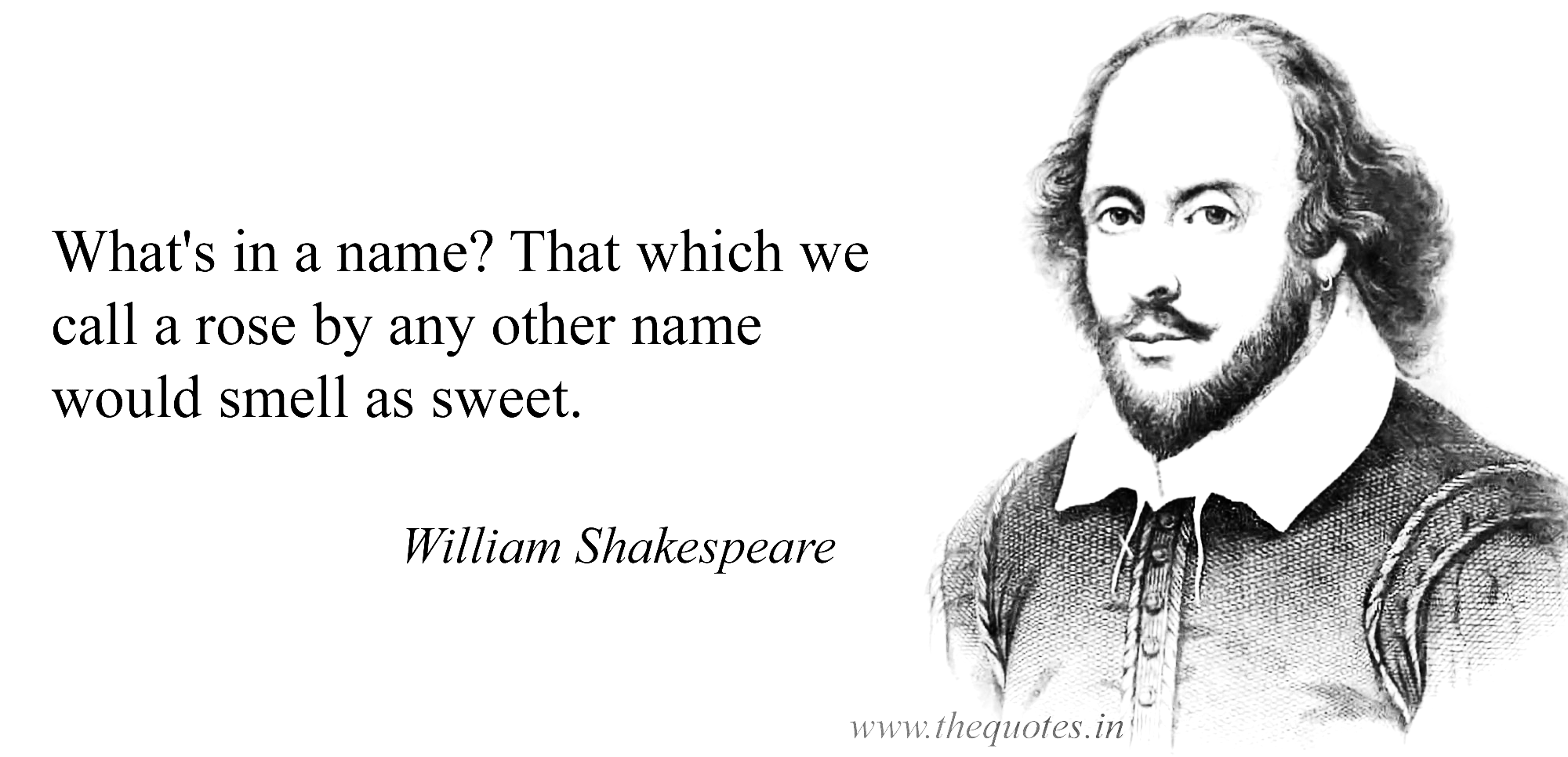 Using names = better exchange of information
Unique brain activation pattern when using names – we pay more attention
“Cocktail party effect” – tune in to the use of your own name
More effective teams when use first names  improves patient safety
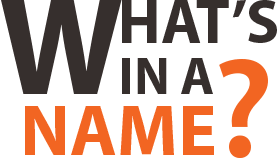 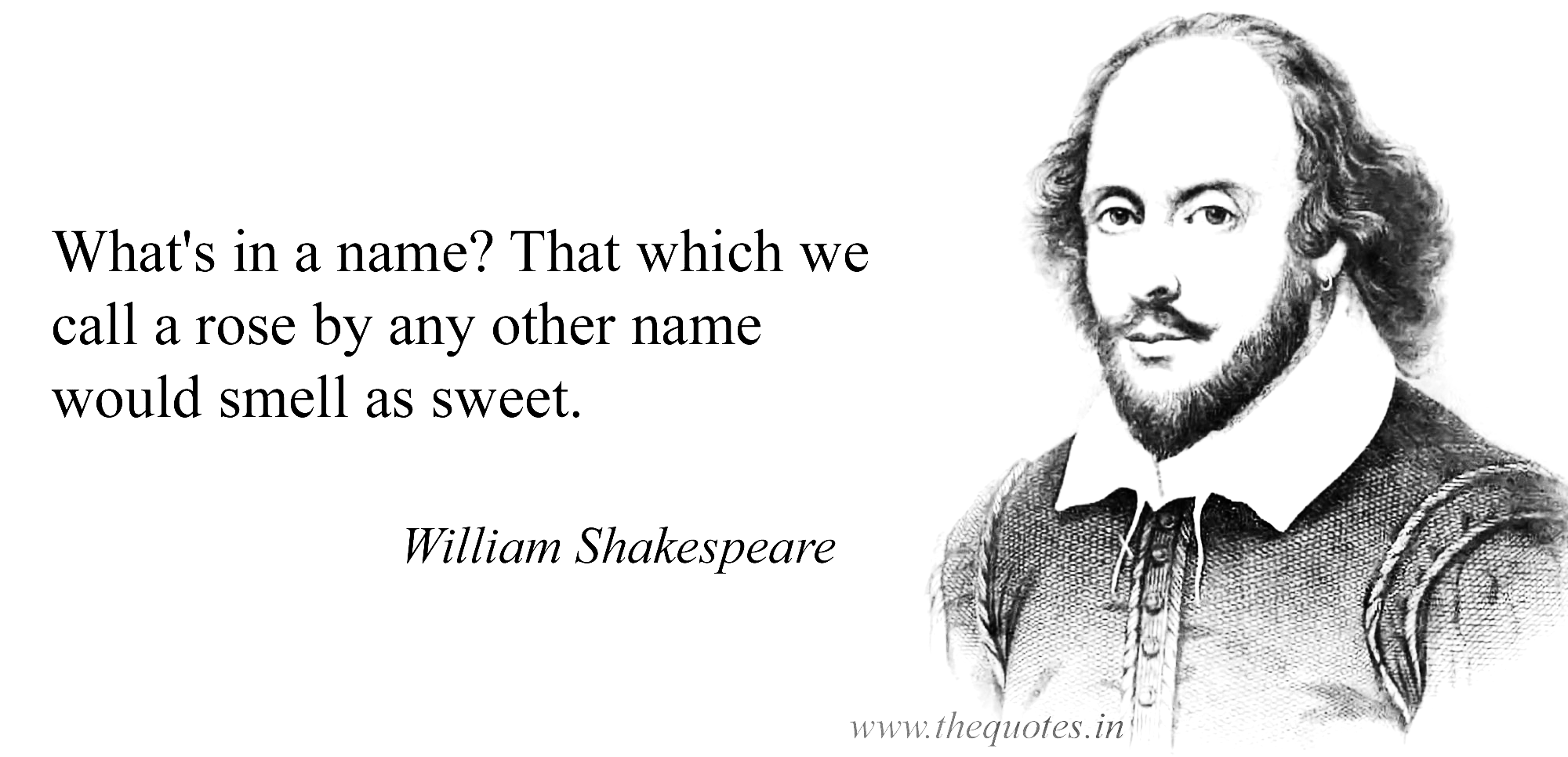 Introductions by name and role integral part of team brief mandated by WHO checklist 
Short term adult memory capacity = 4 units e.g. names1
Personal names are particularly difficult to retrieve2
Humans only recall 30% of names after first introduction3
But surely we all know our teams in our theatres?
[Speaker Notes: Several factors related to the way information about people are structured and how words are produced conspire to make personal names particularly difficult to retrieve. 
In contrast, expressions such as descriptive nicknames, kinship terms, and titles appear easier to retrieve.
“names are meaningless, arbitrary, and difficult to image” 
Jobs               69%
Hobbies         68%
Home towns   62%
First names    31%
Last names    30%
Theatre team numbers often overwhelm capacity so names not recalled despite introductions]
Methodology
Brief evaluation across D-level and E-level theatres between 10th January and 15th February 2018
Asked anaesthetists how many individuals in theatre they could name by first name
All grades
After team brief
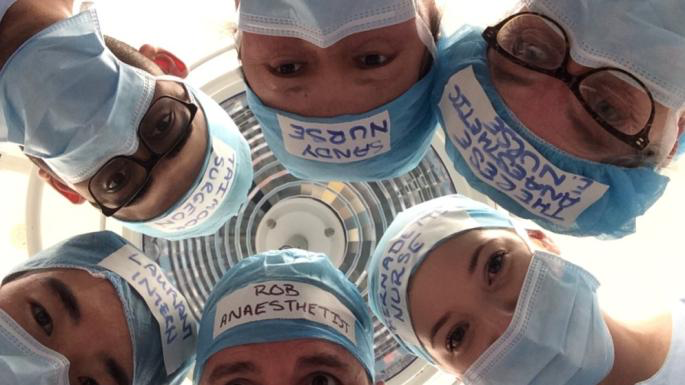 [Speaker Notes: Orthopaedic surgeons also auditing – awaiting data]
Results
n = 52
Total mean recall 66.6%
Better in Consultants
Name recall (%)
[Speaker Notes: Consultants doing regular lists
Trainees – spanned changeover, move lists more frequently, not in theatres as often
Most important for the CT1 just off novice period where cognitive load is high]
Results
Theatre
[Speaker Notes: By specialty
By theatre

Theatres 8 and 9 are emergency theatres where incidents more likely to occur.]
Further evidence
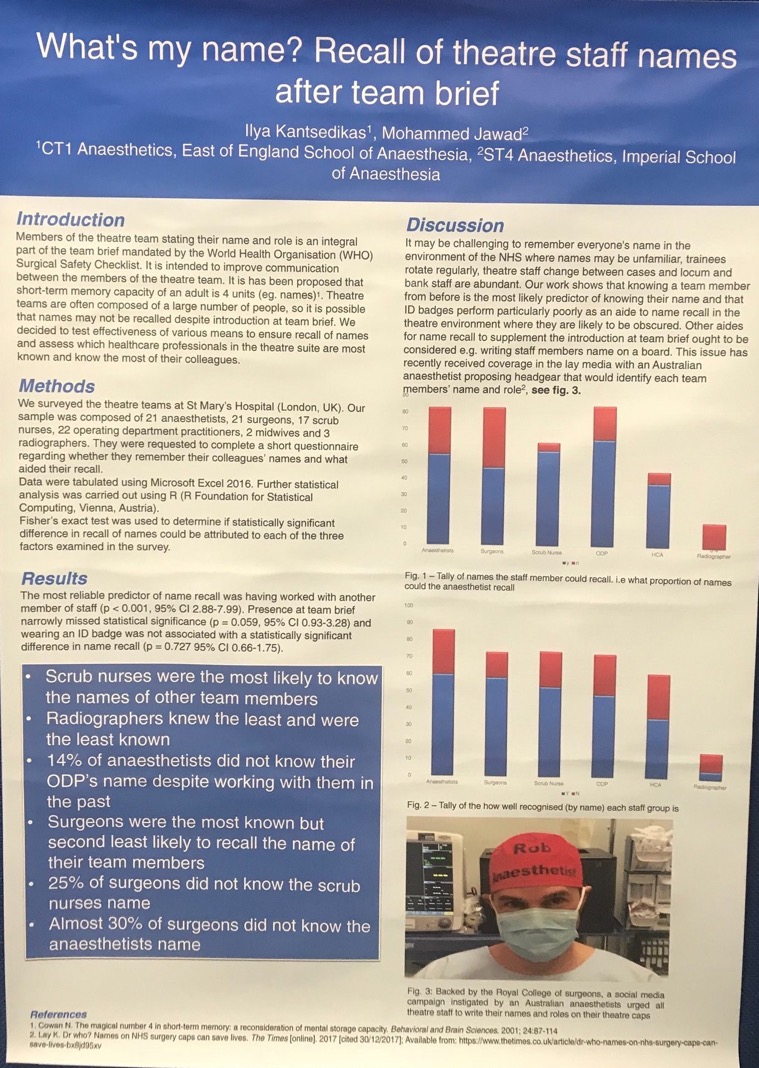 Study at St Mary’s Hospital4
Scrub nurses most likely to know team
14% anaesthetists did not know ODP
30% surgeons did not know anaesthetist
25% surgeons did not know scrub nurse
[Speaker Notes: Surgeons most known but 2nd least likely to recall names of team members

Introductions During Time-outs: Do Surgical Team Members Know One Another's Names?
Birnbach et al Jun 2017
Of the 150 OR personnel interviewed, 147 (98%) named the surgery attending correctly. The surgery attending named only 44% of other OR staff (p < 0.001). Only 62% of the OR staff correctly named the anesthesiology attending. The anesthesiology resident was the least well known but was able to name 82% of the others. The anesthesiology attending named his or her resident 100% of the time; the surgery attending correctly named his or her resident only 68% of the time (p = 0.002).]
Further evidence
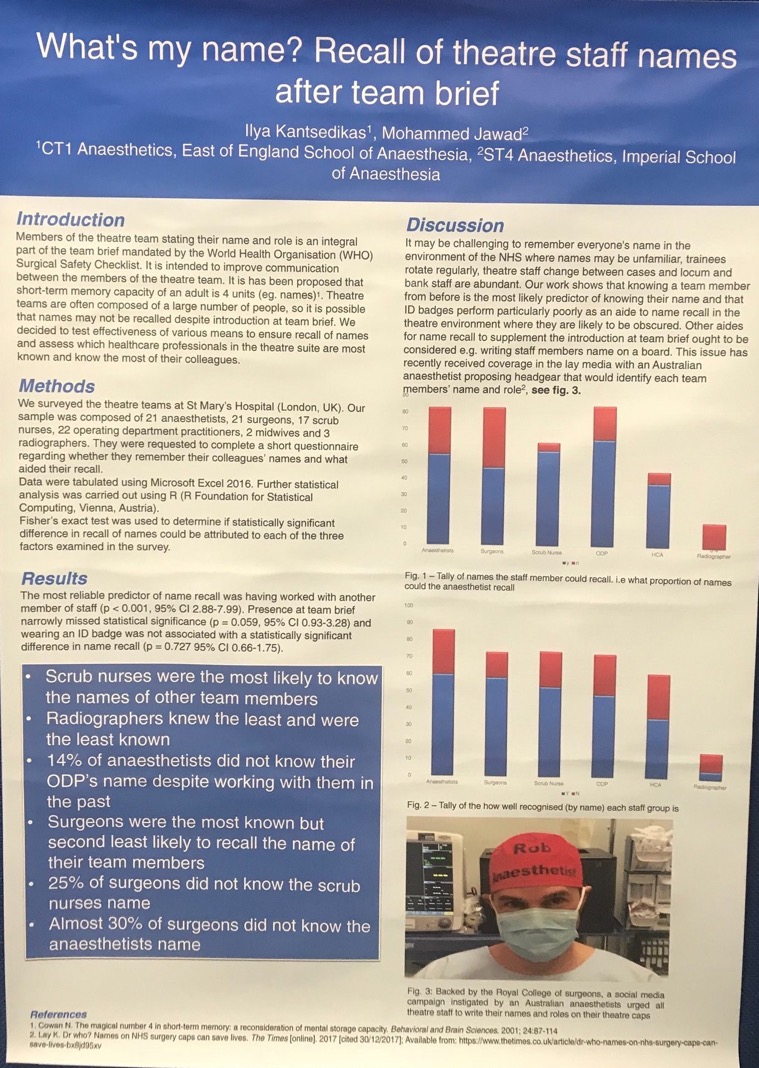 Study at St Mary’s Hospital4
Scrub nurses most likely to know team
14% anaesthetists did not know ODP
30% surgeons did not know anaesthetist
25% surgeons didn’t know scrub nurse
Recall NOT improved by:
Presence at team brief
Wearing ID badge
Further evidence
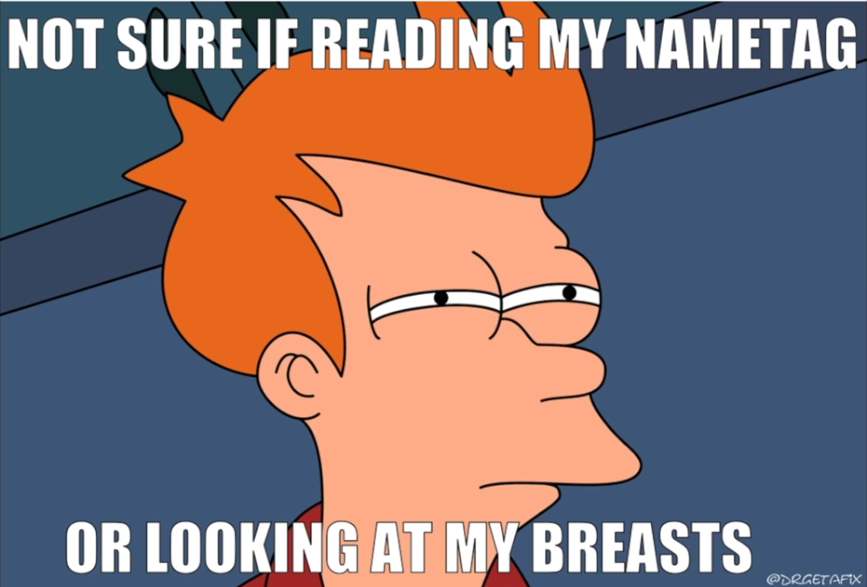 Study at St Mary’s Hospital4
Scrub nurses most likely to know team
14% anaesthetists did not know ODP
30% surgeons did not know anaesthetist
25% surgeons didn’t know scrub nurse
Recall NOT improved by:
Presence at team brief
Wearing ID badge 
Recall improved if teams had worked together previously
Anecdotally, name recall better in theatres using whiteboards BUT often out of date, no good in crisis
[Speaker Notes: ID Badges often wrong way around or covered by gown]
Softer side of science…
Action Plan
Suggest embracing #theatrecapchallenge…
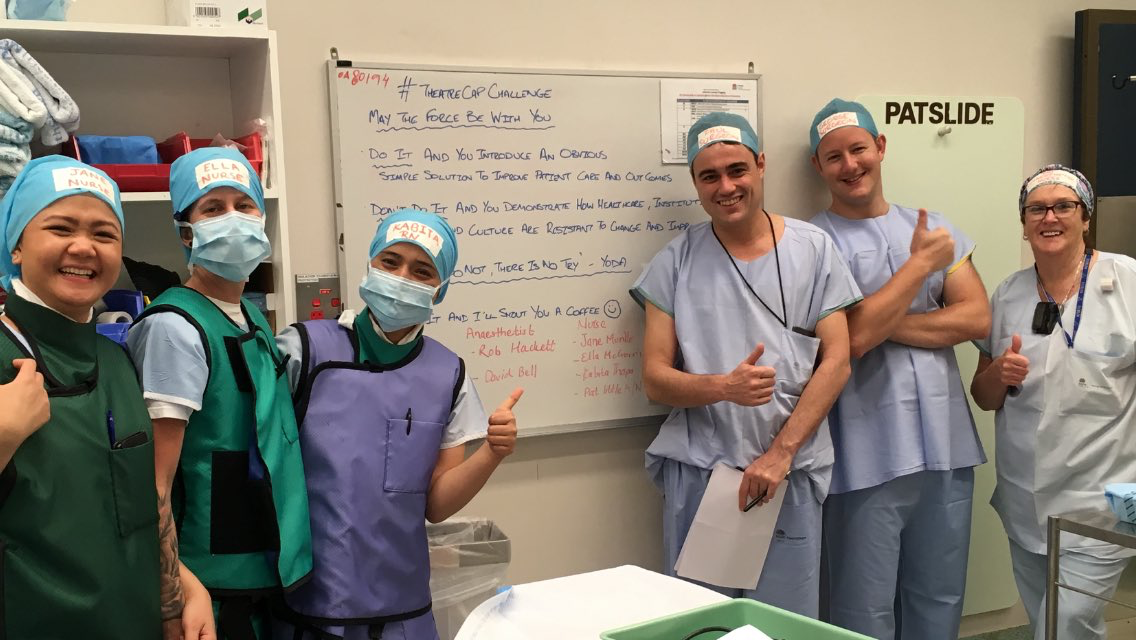 [Speaker Notes: Patient perspective important]
Action Plan
Suggest embracing #theatrecapchallenge
Obvious, simple, effective improvement to safety

Personalised hats achieved in a number of ways
Labels/mefix/iron-on/embroidery
Maintain professionalism

Barriers to implementation
Cost
Attitudes/culture/”Semelweiss effect”
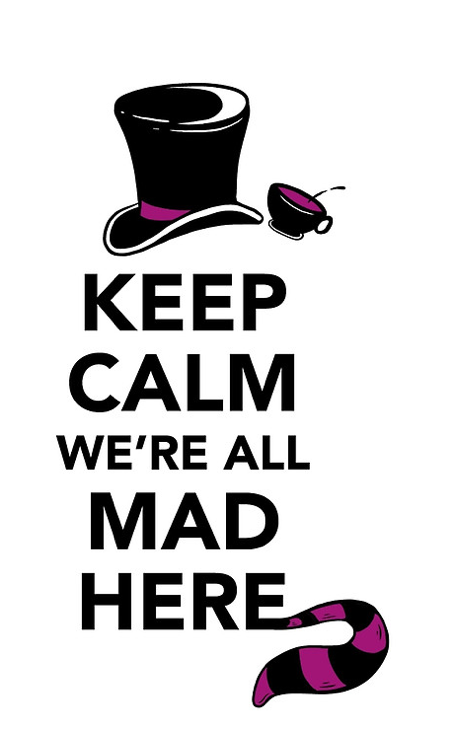 [Speaker Notes: Patient perspective important]
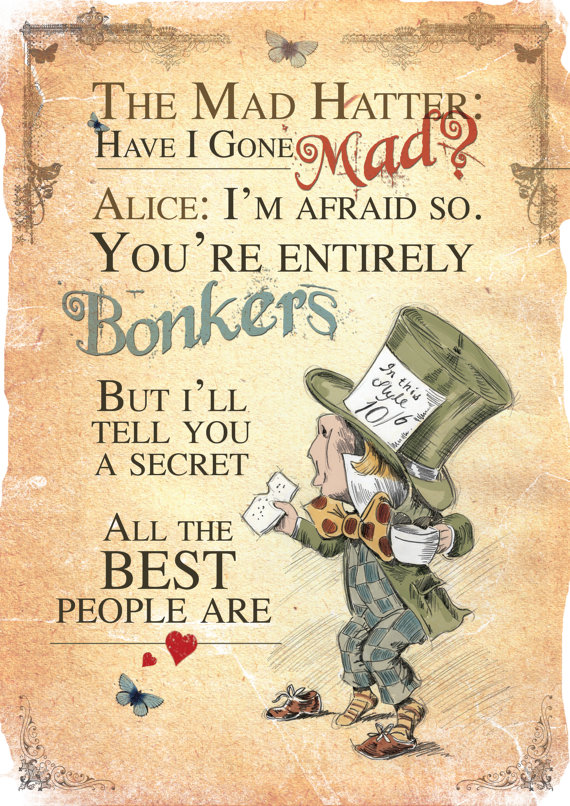 References
Cowan, N. The magical number 4 in short-term memory: a reconsideration of mental storage capacity. Behav Brain Sci. 2001 Feb;24(1):87-114; discussion 114-85.
Griffin Z. Retrieving Personal Names, Referring Expressions and Terms of Address In: The Psychology of Learning and Motivation: Advances in Research and Theory. 2010; Vol 53 pp345-387
Cohen G & Faulkner D. Memory for proper names: Age differences in retrieval. 1986 June; 4(2): 187–197
Kansedikas I, Jawad M. What’s my name? Recall of theatre names after team brief. Poster submitted to AAGBI Winter Scientific Meeting, 2018

               Rob Hackett @patientsafe3 
                                      #theatrecapchallenge
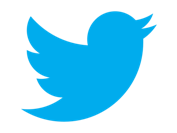 The Semmelweis reflex or "Semmelweis effect" is a metaphor for the reflex-like tendency to reject new evidence or new knowledge because it contradicts established norms, beliefs or paradigms.
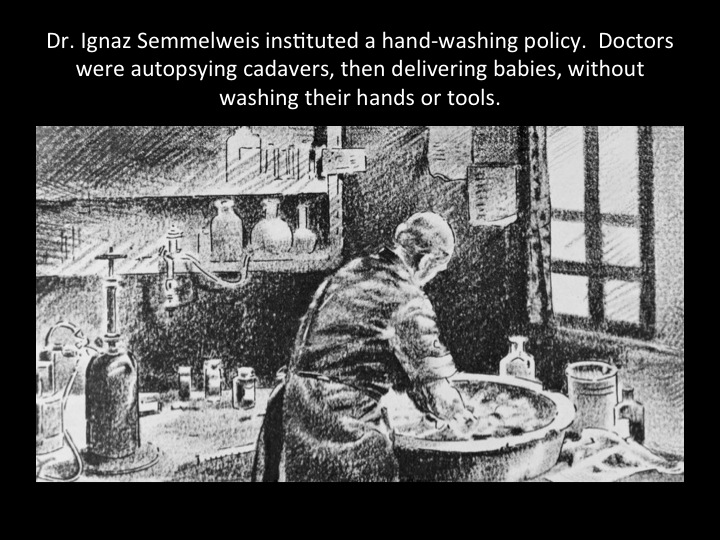 [Speaker Notes: Ignaz Semelweiss – observed physicians going from cutting up dead to maternity unit where mothers all died in childbirth. Women better giving birth at home. He suggested physicians wash their hands. Physicians said “to hell with that guy” and became more obstinate about not washing hands. Semmelweiss died impoverished in a mental institution.]